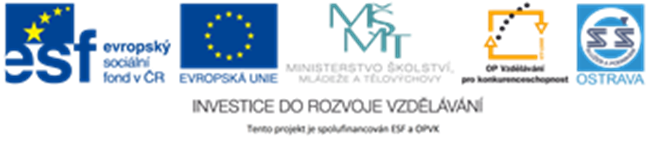 VY_52_INOVACE_ZBO2_5464HO
Výukový materiál v rámci projektu OPVK 1.5 Peníze středním školámČíslo projektu:		CZ.1.07/1.5.00/34.0883 Název projektu:		Rozvoj vzdělanostiČíslo šablony:   		V/2Datum vytvoření:	6.5.2013Autor:			Bc. Marie Horvátová
Určeno pro předmět:      ZbožíznalstvíTematická oblast:	Textilní zboží, tkaniny, pleteniny, netkané 			textilie, základy sortimentu oděvního zboží, 			kožešiny
Obor vzdělání:		Obchodník (66-41-L/01)  2. ročník                                            Název výukového materiálu: Způsoby výroby, velikostní členění oděvů

Materiál byl vytvořen v souladu se ŠVP příslušného oboru vzdělání.
Popis využití: Název výukového materiálu byl vytvořen s pomocí programu PowerPoint, na závěr shrnutí a procvičování  kontrolních otázek.
Výkladová hodina s procvičováním – diskuze
Způsob výroby 

Postup výroby se dělí do úseků:

vstupní kontrola materiálu
stříhání, předchází mu modelování 
    a konstruování
c) šití
d) žehlení
e) technická kontrola
f) balení, přeprava a skladování
Vstupní kontrola materiálu 
Před vlastním zpracováním se materiál 
zkontroluje a označí vady.

Modelování a konstruování 
Při tvorbě modelu se přihlíží k:
Účelu, kterému má oděv sloužit
Módní linii
Vlastnostem materiálu
Vhodnosti pro průmyslovou výrobu
Stříhání  
Materiál se stříhá podle střihu (šablony)
na pile a pak se připraví do šicí dílny. 

Šití 
Nastříhané díly se sešívají, kde po přežehlení 
švů vzniká hotový výrobek. Šije se na různých
typech šicích strojů, které vytváří různé druhy 
švů.

Žehlení 
Žehlením se vyrovnávají pomačkané části 
oděvů.
Technická kontrola 
Kontrola zařazuje výrobek podle normy 
o klasifikační skupiny, která se vyznačuje 
na visačce připevněné ke každému výrobku.

Balení a přeprava
Způsob balení závisí na přepravě, oděvy 
se přepravují zavěšené na vhodných ramínkách,
případně v krabicích nebo bednách.

Skladování 
Vše se skladuje v suchých, větratelných 
          místnostech, aby byly chráněný před 
                  	povětrnostními vlivy
Velikostní sortiment oděvů
Pánské oděvy – vychází z výšky postavy, obvodu hrudníku a obvodu pasu. V závislosti na věkové struktuře mužských spotřebitelů se velikosti oděvů dělí na:
kategorie mužů mladšího věku  =   M
kategorie středního  a staršího věku  =  S
Výška postavy se mění po 6 cm
Obvod hrudníku se mění po 4 cm
Obvod pasu se mění po 6 cm
Dámské oděvy – vychází z výšky postavy, obvodu hrudníku a obvodu sedu (boků). Velikostní sortiment dámských oděvu se rovněž děli na:
•	kategorie mladé ženy  =  M
•	kategorie středního a staršího věku  =  S
Výška postavy se mění po 6 cm
Obvod hrudníku se mění po 4 cm
Obvod pasu se mění po 6 cm
Dětské oděvy  - určují se hlavně podle výšky postavy, která se mění po 6  cm a to od 92 cm po 170 cm.
Velikosti pánských oděvů
Značení  	Značení	 Značení  	 	Obvod 		Obvod		 Výška 
EU	    UK      	 obecné         	hrudníku (cm)	 pasu (cm)		postavy (cm)
44 	    34 	      S 		86 - 89 		74 - 77 		166 - 170 
46 	    36 	      S 		90 - 93  		78 - 81 		168 - 173 
48 	    38 	      M 		94 - 97 		82 - 85 		171 - 176 
50 	    40 	      M 		98 -101 		86 - 89 		174 - 179 
52 	    42   	      L 		102 - 105 	90 - 94 		177 - 182 
54 	    44 	      L      		106 - 109 	95 - 99 		180 - 186 
56	    48 	    XL 		110 - 113 	100 - 104 	182 - 186 
58 	    50 	    XL 		114 - 117 	105 - 109 	184 - 188 
60 	    52 	    XXL 		118 - 121 	110 - 114 	185 - 189 
62 	    54 	    XXL 		122 - 125 	115 - 119 	187 - 191 
64 	    56 	    XXXL 		     více		    více		     více
Velikosti dámských oděvů


Značení	   značení		značení	    obvod	 	   obvod	 	výška
EU	      UK		obecné	  hrudníku v cm 	  boků v cm	postavy v cm 34                   6		XS	      78-81		    63 – 65		88 – 91	
                 8		XS	      82-85	  	    66 – 69		92 – 95
38	     10		 S	      86-89		    70 – 73		96 – 98
40	     12		 M	      90-93		    74 – 77		99 - 101 
42	     14		 M	      94-97		    78 – 81	               102 - 104
44	     16		 L	      98-102	    82 – 85	               105 - 108
46	     18		 L	    103-107	    86 – 90	               109 - 112
48	     20		XL	    108-113	    91 – 95	               113 - 116
50	     22		XL	    114-119	    96 – 102              117 - 121
52	     24		XXL	    120-125	  103 – 108              122 - 126
54	     26	                XXL	      více		     více		  více
Kontrolní otázky

Jaké jsou jednotlivé úseky výroby
Podle čeho se určuje velikost pánských
     oděvů?
3. Podle čeho se určuje velikost dámských
    oděvů?
4. Podle čeho se určuje velikost dětských
    oděvů?